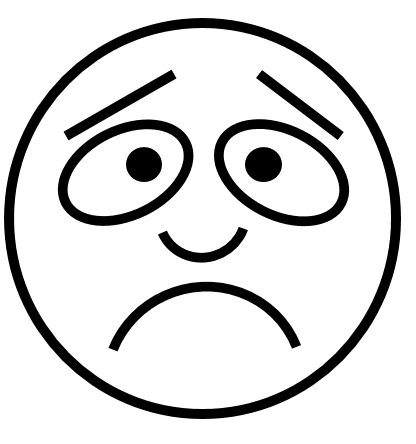 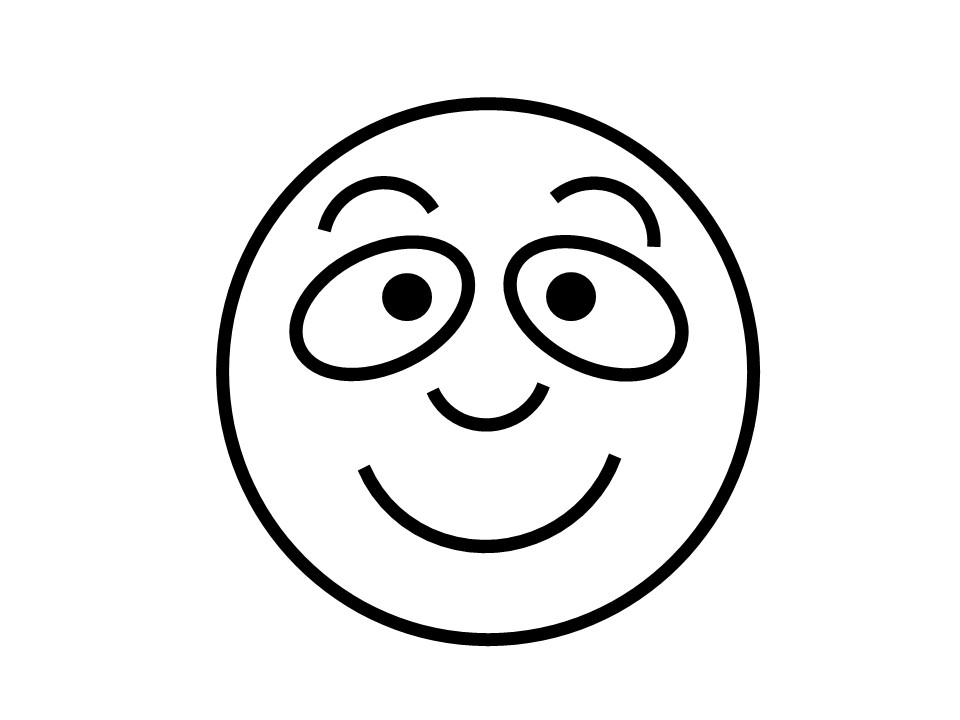 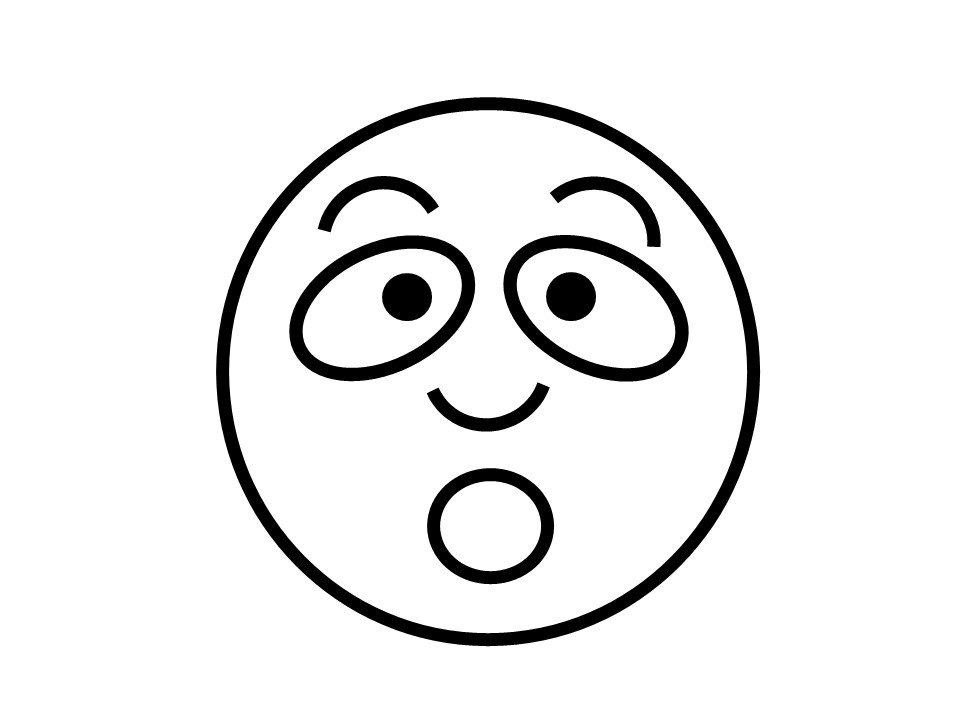 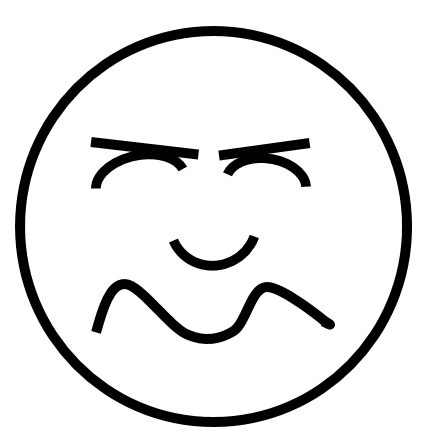 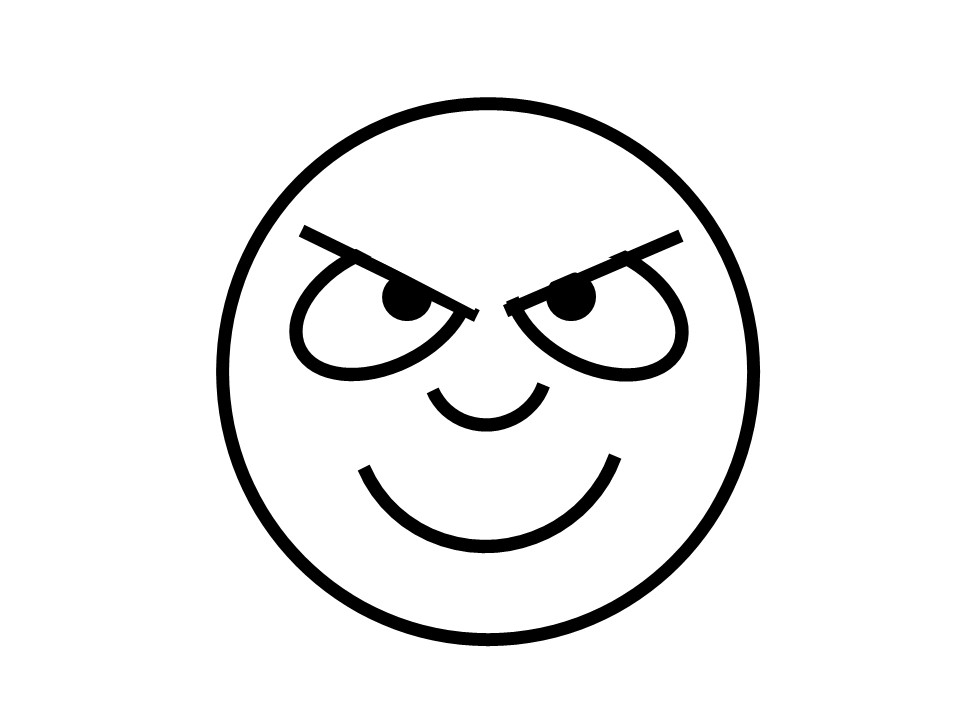 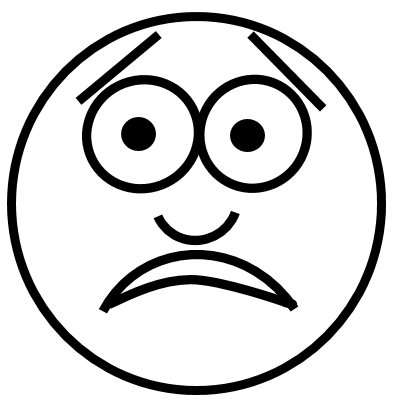 I’m happy
I’m surprised
I’m sad
I’m afraid/
   I’m scared
I’m sick /
I’m not very well
I’m angry